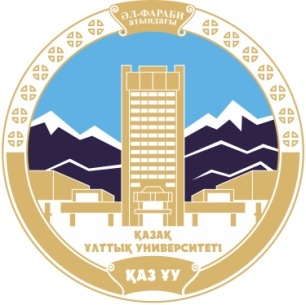 Казахский национальный университет им. Аль-Фараби
Әл-Фараби атындағы Қазақ ұлттық университеті
Кафедра педагогики и образовательного менеджмента
Дисциплина : “ Методы научных  исследований»

 ЛЕКЦИЯ 10
ЭКСПЕРИМЕНТ КАК МЕТОД НАУЧНОГО ИССЛЕДОВАНИЯ


Магауова А.С.-д.п.н., профессор
Алматы, 2022
Цель лекции
1.  Раскрыть сущность, содержание  эксперимента  как метода научного исследования.
3. Обозначить особенности педагогического эксперимента.
План лекции:
1. Специфика эксперимента как метода научного исследования.
2. Особенности  научно-педагогического эксперимента.
3. Классификация научно-педагогического эксперимента.
4. Основные этапы проведения научно-педагогического эксперимента.
1. Специфика эксперимента как метода научного исследования
Эксперимент – это комплексный метод исследования, который обеспечивает научно-объективную и доказательную проверку правильности обоснованной в начале исследования гипотезы. Эксперимент предполагает  исследовательское воздействие на объект познания для выявления новых параметров его известных свойств или для выявления его новых, ранее неизвестных свойств. Эксперимент отличается от наблюдения тем, что экспериментатор, в отличие от наблюдателя, вмешивается в естественное состояние объекта познания, активно воздействует и на него самого, и на процессы, в которых этот объект участвует.
В зависимости от степени разработанности проблемы выделяют:
-поисковый, направленный на получение принципиально новых результатов в малоисследованной области;
- уточняющий, целью которого является определение гра­ниц, в пределах которых распространено действие данной теории или закона;
- критический, организуемый в целях опровержения су­ществующей теории или закона новыми фактами;
- воспроизводящий, предусматривающий точное повторение экспериментов предшественников для определения достоверности, надежности и объективности полученных ими результатов.
Сущность понятия «психолого-педагогический эксперимент»
комплексный метод исследования, который обеспечивает научно-объективную и доказательную проверку правильности обоснованной в начале исследования гипотезы. Сущность эксперимента заключается в активном вмешательстве исследователя в психолого-педагогический процесс с целью его изучения в заранее запланированных параметрах и условиях.
По мнению Ю. К. Бабанского «эксперимент позволяет обнаружить повторяющиеся, устойчивые, необходимые, существенные связи между явлениями, т. е. изучать закономерности, характерные для педагогического процесса».
Особенности  научно-педагогического эксперимента.
Педагогический эксперимент позволяет обнаружить повторяющиеся, устойчивые, необходимые, существенные связи между явлениями, изучать закономерности, характерные для педагогического процесса. В отличие от обычного изучения педагогических явлений в естественных условиях путем их непосредственного наблюдения эксперимент позволяет искусственно отделять изучаемое явление от других, целенаправленно изменять условия педагогического воздействия на испытуемых.
Особенности  научно-педагогического эксперимента.
Педагогический эксперимент – исследовательская деятельность с целью изучения причинно-следственных связей в педагогических явлениях, которая предполагает опытное моделирование педагогического явления и условий его протекания; активное воздействие исследователя на педагогическое явление; измерение  результатов педагогического воздействия и взаимодействия; неоднократную  воспроизводимость педагогических явлений и процессов.
Педагогический эксперимент служит для решения ряда задач исследования:
- определение зависимости между педагогическим воздействием и полученным результатом обучения, воспитания и развития учащихся; 
-проверка гипотез об эффективности соответствующих методов, форм, средств и приемов обучения и воспитания учащихся; выявление зависимостей между определенным условием (их системой) и достигаемым результатом; определение зависимости между результатом и затратой времени и усилия педагогов и учащихся; 
- сравнение эффективности нескольких вариантов педагогических воздействий и условий выбора оптимального варианта по какому-либо критерию (эффективности, затрачиваемому времени, усилий, средств);
 -обнаружение причинных связей, так как эксперимент в сфере образования позволяет целенаправленно изучать педагогическое явление, выявляя причинно-следственные связи и отношения.
По характеру поставленных целей эксперименты подразделяются на:
–          исследовательские, которые направлены на обнаружение у объекта новых, неизвестных свойств;
–          проверочные, которые служат для проверки или подтверждения тех или иных теоретических построений.
По методикам проведения и задачам на получение результата, эксперименты делятся на:
–          качественные, которые носят поисковый характер, ставят задачу выявить само наличие или отсутствие тех или иных теоретически предполагаемых явлений, и не нацелены на получение количественных данных;
–          количественные, которые направлены на получение точных количественных данных об объекте познания или о процессах, в которых он участвует.
Сравнительный эксперимент — вид психолого-педагогического эксперимента, в ходе которого исследователь осуществляет выбор наиболее оптимальных условий или средств педагогической деятельности, сравнивая между собой контрольный 
и экспериментальный объекты.
Мысленный эксперимент — вид психолого-педагогического экс­перимента, при котором исследователь создает и превращает идеальные объекты в определенные динамические модели, имитируя мысленно ситуации, которые могли бы быть в реальном экспериментировании.
По характеру действий исследователя различают:
Констатирующий эксперимент— вид психолого-педагогическо­го эксперимента, при котором исследователь устанавливает только состояние изучаемой педагогической системы, констатирует факты наличия причинно-следственных связей, зависимости между явлениями.
Формирующий эксперимент— вид психолого-педагогического эксперимента, при котором исследователь применяет специальную систему мер, направленных на формирование у испытуемых опреде­ленных личностных качеств, повышение результативности их учеб­ной или трудовой деятельности. Основной особенностью формирующего эксперимента является то, что в нем сам исследователь активно и позитивно влияет на изучаемые явления.
В зависимости от условий деятельности данный метод подразделяется на:
- лабораторный, проводимый в специально организованных условиях, отличающихся от реальных. При этом обычно применяются технические средства и специальная аппаратура. Действия испытуемых полностью определяются инструкциями;
- естественный, проводимый в реальных условиях при целенаправленном варьировании некоторых из них исследователем
В зависимости от степени разработанности проблемы выделяют:
- поисковый, направленный на получение принципиально новых результатов в малоисследованной области;
- уточняющий, целью которого является определение гра­ниц, в пределах которых распространено действие данной теории или закона;
- критический, организуемый в целях опровержения су­ществующей теории или закона новыми фактами;
- воспроизводящий, предусматривающий точное повторение экспериментов предшественников для определения достоверности, надежности и объективности полученных ими результатов
По признаку получения информации о предметах эксперимента:
качественный, устанавливающий наличие или отсутствие предлагаемых теорией явлений. 
измерительный или количественный эксперимент, устанавливающий численные параметры какого-либо свойства (или свойств) предмета, процесса. 
мысленный эксперимент. 
социальный эксперимент, осуществляемый в целях внедрения новых форм социальной организации и оптимизации управления. Сфера социального эксперимента ограничена моральными и правовыми нормами.
ЭТАПЫ ЭКСПЕРИМЕНТАЛЬНОГО ИССЛЕДОВАНИЯ
Теоретический этап, включающий в себя определение темы исследования, предварительную постановку проблемы, изучение необходимой научной литературы, уточнение проблемы, выбор объекта и предмета исследований, формулирование гипотезы
ПОДГОТОВИТЕЛЬНЫЙ ЭТАП ЭКСПЕРИМЕНТА:
Предусматривает составление программы эксперимента, в том числе выбор независимых и зависимых переменных, выявление круга контролируемых и учитываемых переменных, определение оптимальной последовательности экспериментальных действий, разработку способов фиксации и анализа результатов, подготовку необходимого оборудования, составление инструкций испытуемым, формирование выборки.
На подготовительном этапе  решаются следующие задачи:
формулирование гипотезы, т. е. того положения, выводы о правильности которого следует проверить; 
выбор необходимого числа экспериментальных объектов (числа испытуемых, учебных групп, учебных заведений и др.);
 определение необходимой длительности проведения эксперимента; 
разработка методики его проведения;
 выбор конкретных научных методов для изучения начального состояния экспериментального объекта: анкетный опрос, интервью, экспертная оценка и др.
ЭКСПЕРИМЕНТАЛЬНЫЙ ЭТАП:
На данном этапе необходимо последовательно решать такие задачи: 
изучить начальное состояние условий, в которых проводится эксперимент;  оценить состояние самих участников педагогических воздействий;
 сформулировать критерии эффективности предложенной системы мер; проинструктировать участников эксперимента о порядке и условиях его эффективного проведения ;
осуществить предлагаемую автором систему мер по решению определенной экспериментальной задачи;
 зафиксировать полученные на основе промежуточных срезов данные о ходе эксперимента, которые характеризуют изменения, происходящие в объекте под влиянием экспериментальной системы мер;
Завершающий этап:
подведение итогов эксперимента: описываются результаты осуществления экспериментальной системы мер (конечное состояние уровня знаний, умений, навыков, уровня воспитанности и др.);
характеризуются психолого-педагогические условия, при которых эксперимент дал благоприятные результаты ;
описываются особенности субъектов экспериментального воздействия (педагогов, воспитателей и др.); 
предоставляются данные о затратах времени, усилий и средств; указываются границы применения проверенной в ходе эксперимента системы мер
Интерпретационный этап, содержанием которого является формулирование вывода о подтверждении или опровержении гипотезы на основе процедур анализа полученных результатов, а также подготовка научного отчета.
Эффективные условия проведения педагогического эксперимента:
–предварительный тщательный теоретический анализ исследуемого явления, его истории, изучение массовой педагогической практики для максимального сужения поля эксперимента и его задач;
конкретизация гипотезы с точки зрения ее новизны, необычности, противоречивости по сравнению с привычными установками, взглядами;
четкое формулирование задач эксперимента, разработка признаков и критериев, по которым будут оцениваться результаты;
корректное определение минимально необходимого, но достаточного числа экспериментальных объектов с учетом целей и задач эксперимента, а также минимально необходимой длительности его проведения.
Вопросы для закрепления материала
1. Раскройте  сущность эксперимента как метода исследования.
2. Охарактеризуйте виды научного эксперимента.
3. Обоснуйте особенности научно-педагогического эксперимента
3. Опишите  этапы проведения  научного эксперимента
Рекомендуемая литература:
1.Загвязинский В.И., Атаханов Р. Методология и методы психолого-педагогического исследования: учебное пособие для студентов вузов. – М. : Академия, 2001. – 208 с.
2. Методы системного педагогического исследования: учебное пособие. – М. : Народное образование, 2002.
3. Методы педагогических исследований / Под ред. Пискунова А.И., Воробьева Г.В. – М. : Наука, 1979.
4. Образцов П.И. Методы и методология психолого-педагогического исследования. – СПб. : Питер, 2004. – 268 с.
5.Ахметова  Г. К., Пфейфер Н.Э., Бурдина Е.И. Азбука для начинающего исследователя: метод.   пособие. – Павлодар: РИО ПГУ им. С.Торайгырова, 2003
6. Волков Б.С., Волкова Н.В. Методы исследований в психологии: учебно-практ. пособие. – 3-е изд., испр. и доп. – М. : Педагогическое общество России, 2002. – 208 с.